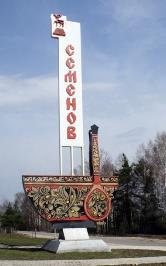 Учитель географии 
 Горячева Людмила Павловна
МБОУ «Школа №1» 
г. Семёнов
Образование :    высшее ( НГПУ)
Стаж работы:   26 лет
Квалификационная категория-высшая

 Моё педагогическое  кредо: Настоящий учитель тот,  кто способен спуститься с высот своих знаний до незнания ученика  и  вместе 
с ним совершить восхождение.
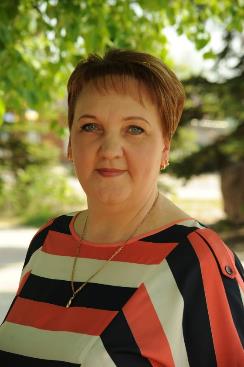 «Познать свой край,  изучить его – значит полюбить его еще более глубоко»     А.С. Барков
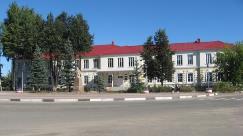 Тема работы-
Использование  краеведческого подхода в географии через призму технологии развития критического мышления
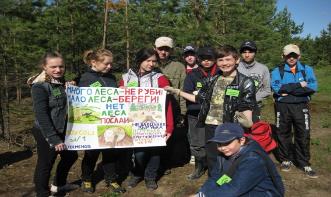 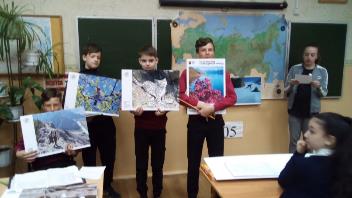 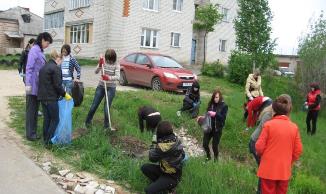 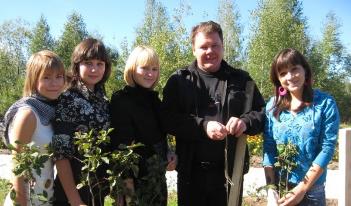 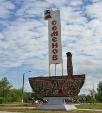 УСЛОВИЯ ФОРМИРОВАНИЯ ЛИЧНОГО ВКЛАДА ПЕДАГОГА  В РАЗВИТИЕ ОБРАЗОВАНИЯ
Технология развития критического мышления:
 концепция культуры
 М Бахтина-В.Библера
 психологические исследования  Л.Выготского, Ж. Пиаже и др.
 педагогика сотрудничества
       Ш. Амонашвили
Краеведческий подход:  научные работы  учёных :
Б.И.Фридман
Н.М.Мамедов , 
Н.Ф.Винокурова, 
А.Б.Кряжев
Организационные условия:
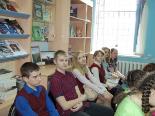 Разработка  и проведение эколого-краеведческих   уроков   и занятий , организация экскурсий  и экологических акций  на территории г.о.Семёновский
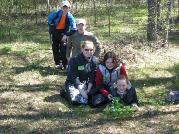 Тесное сотрудничество с  организациями: библиотеки, музеи,  общество охраны природы г.о.Семёновский, заповедник «Керженский»
Активное  участие в областных и всероссийских экологических уроках,  конкурсах  и проектах
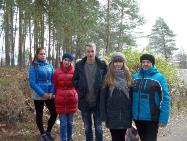 АКТУАЛЬНОСТЬ КРАЕВЕДЧЕСКОГО ПОДХОДА
 В ГЕОГРАФИИ
«Познать свой край,  изучить его – значит полюбить его еще более глубоко…»     А.С. Барков
Любовь к малой Родине нельзя сформировать не изучая родной край, его красоту и уникальность!
Формирование российской  гражданской идентичности личности. Воспитание качеств гражданина, патриота
Применение 
 краеведческого подхода в обучении географии
обеспечивает комплексное влияние на все сферы формирования личности: развитие эмоций, интеллекта и реальной деятельности социально значимого характера
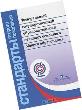 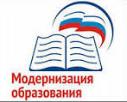 Российским приоритетом модернизации образования сегодня является формирование нравственных качеств личности, что нашло отражение в ФГОС
АСПЕКТЫ ТЕХНОЛОГИИ РАЗВИТИЯ КРИТИЧЕСКОГО МЫШЛЕНИЯ
Совершает обдуманный выбор между различными предположениями
Критический мыслитель 
формирует и отстаивает собственное мнение
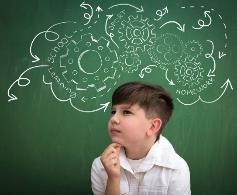 Это разумный, взвешенный подход к принятию  сложных решений
Решает проблемы
Цель данной технологии - развитие мыслительных навыков учащихся, необходимых не только в учебе, но и в обычной жизни (умение принимать взвешенные решения, работать с информацией, анализировать различные 
стороны явлений)
Это отправная точка для развития 
творческого мышления
КРИТИЧЕСКОЕ МЫШЛЕНИЕ
ВЕДУЩАЯ ПЕДАГОГИЧЕСКАЯ ИДЕЯ
Рассказать, а лучше показать, раскрыть в полной мере красоту родного края -  моя главная педагогическая задача. Дети с наибольшей заинтересованностью усваивают любой материал, если учитель опирается на примеры из знакомой им местности. А технология развития критического мышления развивает умение      не только овладевать информацией, но             критически   её  оценивать ,  осмысливать   и применять. Заинтересованность рождает мотивацию, так появляются новые идеи, исследовательские работы, проекты по улучшению экологического состояния своей малой Родины.
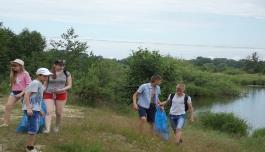 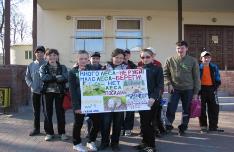 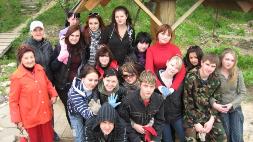 Когда ты, как учитель, видишь у детей это стремление , то понимаешь, что  всё делаешь правильно.
РЕЗУЛЬТАТИВНОСТЬ ДАННОЙ ТЕХНОЛОГИИ
Развивать любовь                  к  родному краю
Повышать успеваемость и качество знаний
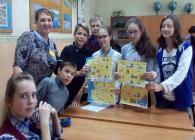 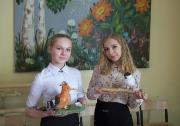 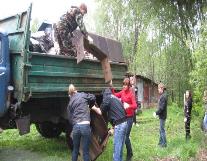 Краеведческий подход через призму технологии развития критического мышления  позволяет
Реализовывать  проекты экологической направленности
Заниматься исследовательской работой
Массово выбирать  и успешно сдавать ОГЭ по географии
Успешно участвовать в школьных и окружных  олимпиадах
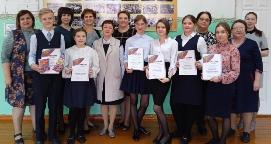 Мониторинг успеваемости и качества знаний по географии 2017-2022 г.г.
Результаты муниципального этапа  всероссийской олимпиады  школьников по географии.
Научно- исследовательская деятельность.
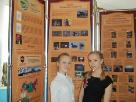 Результаты государственной (итоговой) аттестации
по географии в 11 классе  (ЕГЭ)
Результаты государственной (итоговой) аттестации
по географии в 9 классе   (ОГЭ)
Анализ государственной (итоговой) аттестации
по географии в 9 классе   (ОГЭ)
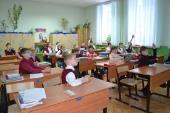 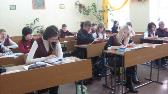 8 кл.
6 кл.
7 кл.
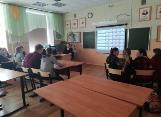 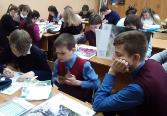 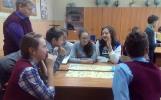 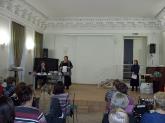 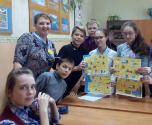 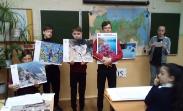 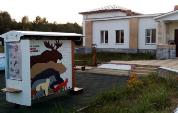 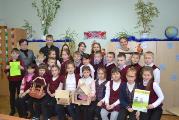 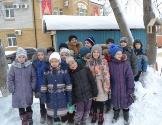 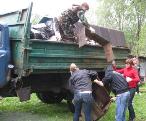 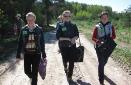 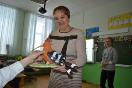 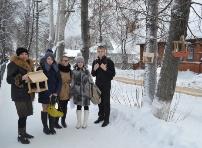 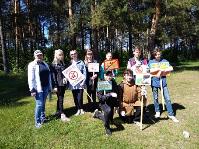 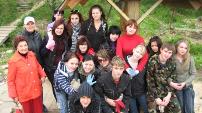 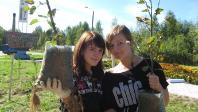 РЕЗУЛЬТАТИВНОСТЬ ПРОФЕССИОНАЛЬНОЙ  ПЕДАГОГИЧЕСКОЙ 
ДЕЯТЕЛЬНОСТИ  И  ДОСТИГНУТЫЕ  РЕЗУЛЬТАТЫ
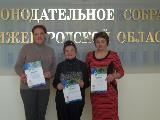 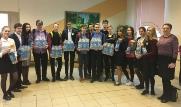 Проведение Всероссийских экологических уроков
Результативность участия в конкурсах
Хранители воды
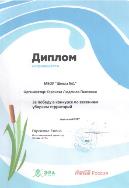 Как экологично жить в мегаполисе
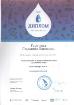 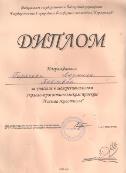 День
Чёрного 
моря
Разделяй с нами!
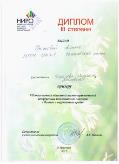 Лес и климат
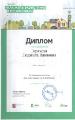 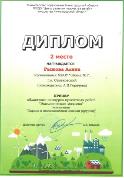 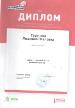 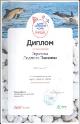 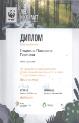 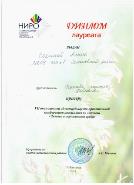 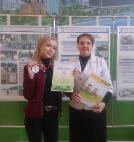 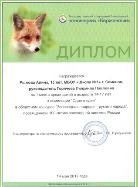 Результаты анкетирования уровня экологической грамотности учащихся
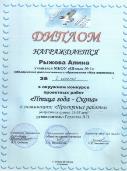 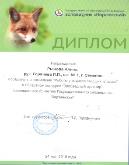 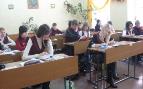 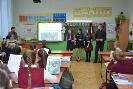 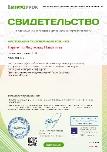 ТРАНСЛИРУЕМОСТЬ ПРАКТИЧЕСКИХ ДОСТИЖЕНИЙ
ПРОФЕССИОНАЛЬНОЙ ДЕЯТЕЛЬНОСТИ
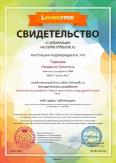 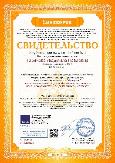 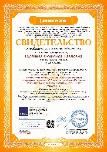 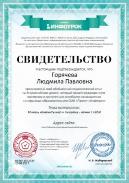 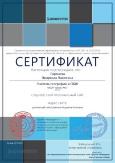 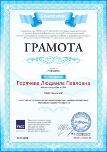 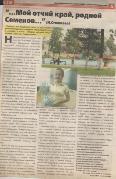 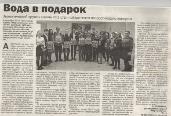 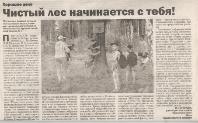 СЕТЕВОЕ ВЗАИМОДЕЙСТВИЕ
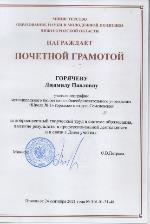 Сетевые образовательные сообщества «Открытый класс»
Личный сайт Горячевой Л.П.
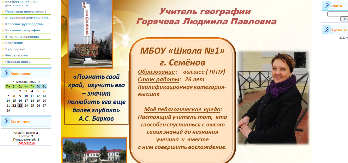 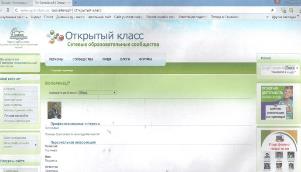 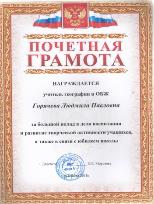 Школа цифрового века
 1 сентября
Сайт «ЭКОКЛАСС»
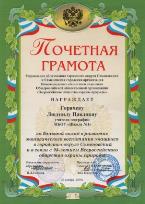 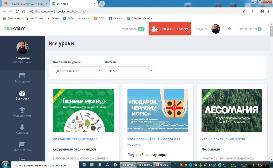 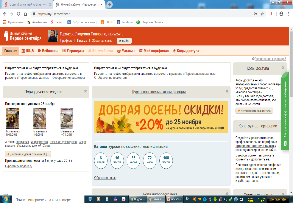 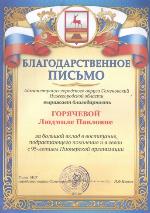 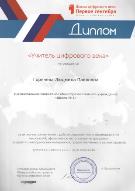 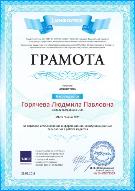 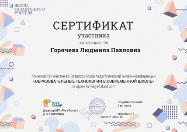 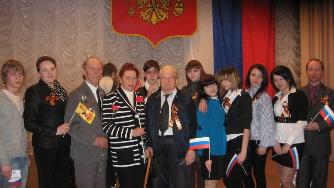 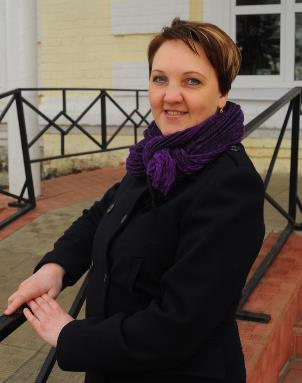 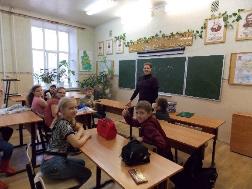 Я счастливый человек, я люблю свою работу, я живу своей  работой!  Всегда в движении, в развитии и в окружении детей!
Часто вспоминаю слова Конфуция: «Выберите себе работу по душе, и вам не придется работать ни одного дня в своей жизни»
Моё педагогическое кредо: 
«Настоящий учитель тот,  кто способен спуститься с высот своих знаний до незнания ученика  и  вместе с ним совершить восхождение!» 
 Вот так и работаем, только достигли вершины, успешно сдали ОГЭ и ЕГЭ, попрощались  с выпускниками, и снова вниз, к новым пятиклашкам! А дальше, как в песне: « …И снова в бой, покой нам только снится! 
И самое главное - что  без  этого своей жизни я не представляю!
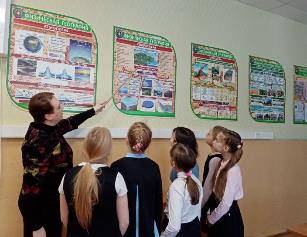 Спасибо за внимание!